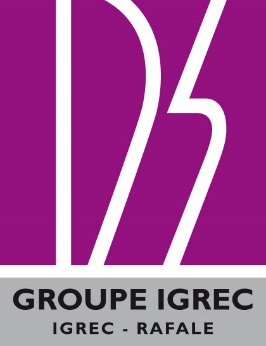 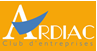 IGREC
Solutions de credit management
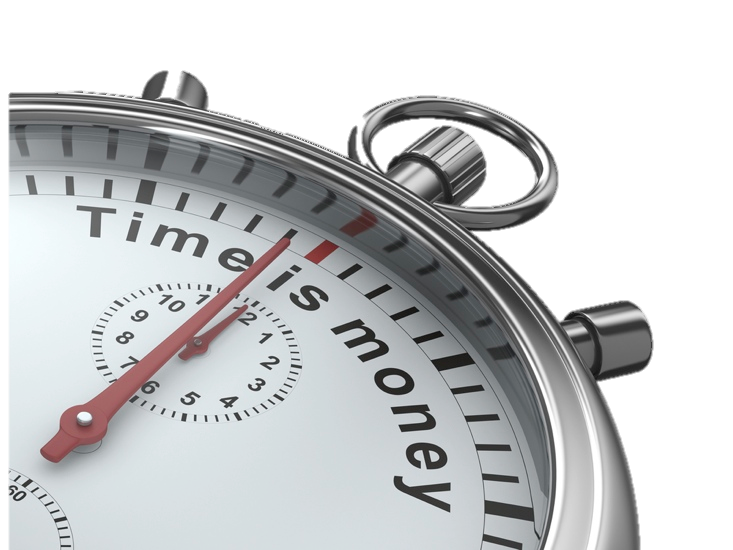 Une PME  au cœur du développement territorial
saisie par les Fintech
Petit déjeuner du 22/11/2016
« Les Fintech, les PME et le développement territorial »
Leader de la gestion stratégique  du poste clients
Le cycle clients 
 (order to cash)
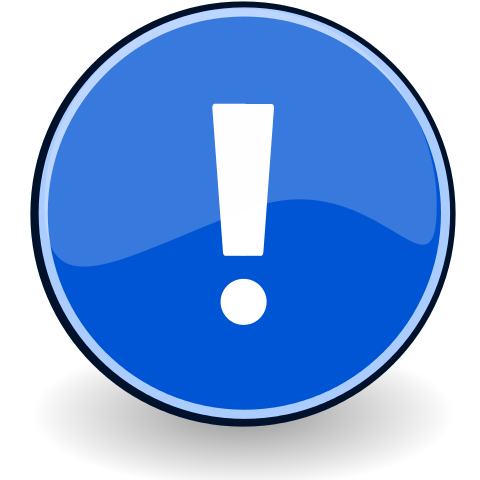 Le Poste Clients
Le BFR
IGREC – Solutions de Credit Management
2
Marge
Trésorerie
Financier
Frais financiers
Un gisement de valeur 
à exploiter
Litiges
Fidélisation des clients
Développement du CA
Connaissance clients
Amélioration des processus
IGREC – Solutions de Credit Management
3
IGREC
IGREC
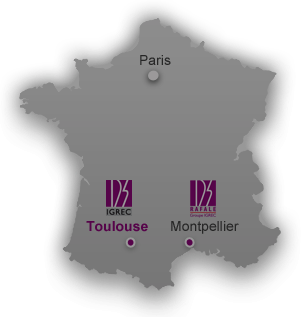 Une PME au cœur du territoire
100 personnes dédiées au crédit management.
 
3 Responsables de production
10 Chefs d’équipe experts en crédit management
87 Intervenants multilingues
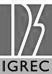 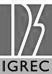 Les qualités d’une PME
Flexibilité
Réactivité

Ouverte à l’international
+ 300 000 titres de paiements traités
+ 20 ans d’expérience
+ 5 millions de factures gérées
+ 3 milliards d’€ de flux financiers gérés
+ 1 milliard d’€  d’encaissement
+ 200 000 comptes clients gérés
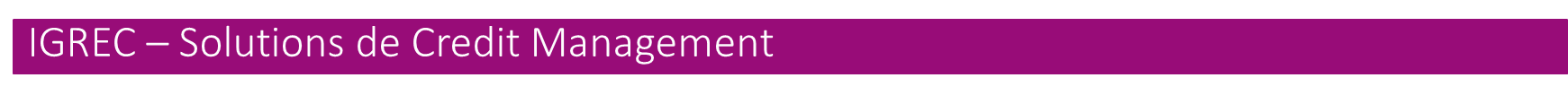 4
L’humain
L’expérience
Les méthodes
Partenariat client

Transparence de l’information
Expertise métier
Compétences
Engagement
La maîtrise 
de logiciels dédiés
de l’échange de données
de leur traitement
IGREC – Solutions de Credit Management
5
Faire grandir nos équipes
en compétences
Suivi, mesures, analyses Indicateurs
Information partagée
Efficacité Productivité
Amélioration du coût global
Exploitation des données
Smart Data
Mixer expérience acquise et nouvelles technologies
Les enjeux
Un virage vers les fintech
Plate forme collaborative
Enrichir l’information clients
Rendre encore plus accessible cette expertise aux PME
Améliorer l’accessibilité pour les PME
Sécuriser et augmenter le  CA des clients partenaires
Accès aux données 
Simplifié
 sécurisé
 hiérarchisé
IGREC – Solutions de Credit Management
6
Merci de votre attention
N’hésitez pas nous contacter:

Bruno Blanc-Fontenilleb.blanc-fontenille@igrec.fr  05 62 18 64 11
Stéphanie Beaucourt  s.beaucourt@igrec.fr           05 62 18 65 57
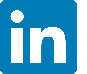 IGREC Groupe
https://bfrposteclients.com
www.igrec.fr
IGREC – Solutions de Credit Management
7